Школьная экология
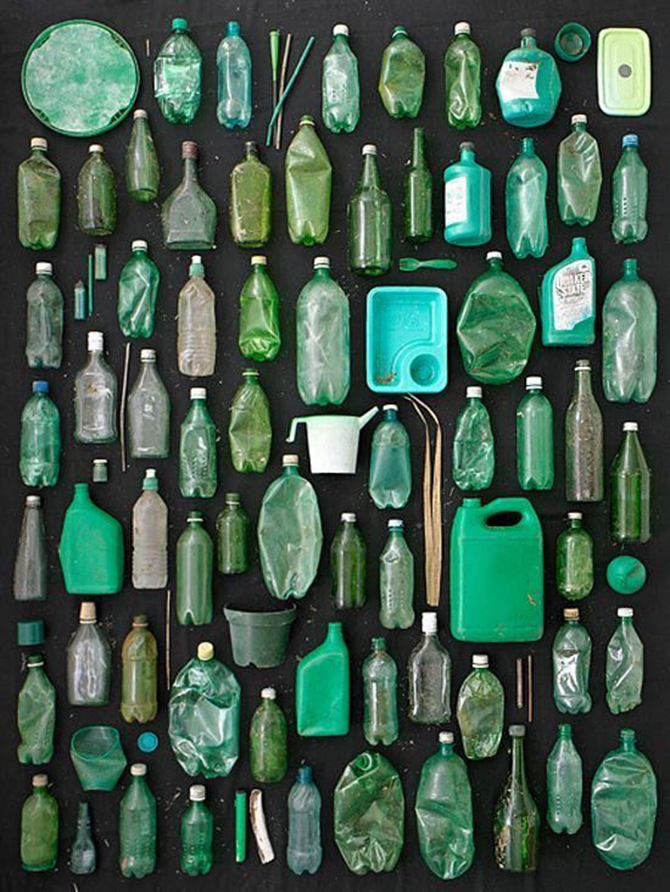 Участники проекта:
Артемьева Серафима 
Трофимова Василиса
Консультант: Куприянова Мария Игоревна
Знаете ли вы, сколько весит 1 пластиковый стакан?
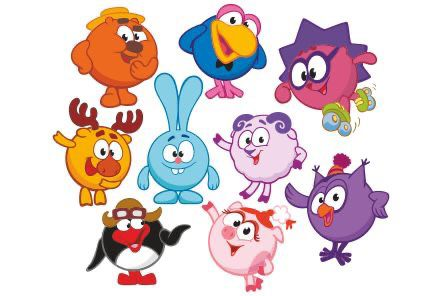 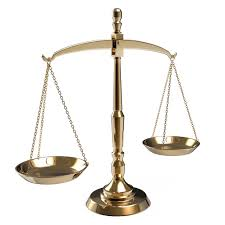 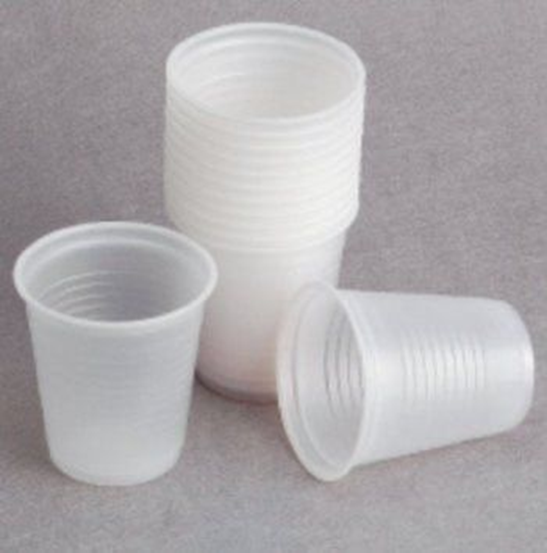 Один стаканчик более 1.5 грамм. Во всей школе за учебный день используется более 1.500 тысяч стаканчиков + выброшенные бутылки!
О пластиковых бутылках:
Каждый день мы выбрасываем пластиковые бутылки. Но  мы можем использовать их повторно вместо стаканчиков.

Свою бутылку можно подписать или раскрасить акриловыми  красками 

Бутылка не проливается и легко помещается в рюкзаке каждого школьника.
Гигиена:
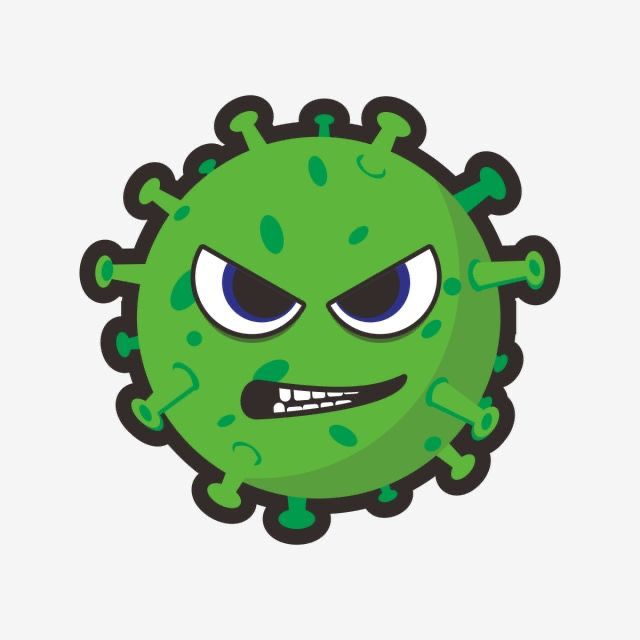 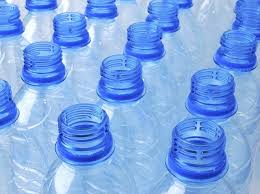 Нужно обязательно промывать бутылку и её горлышко.
Пластиковую бутылку нужно менять раз в месяц при правильном уходе.
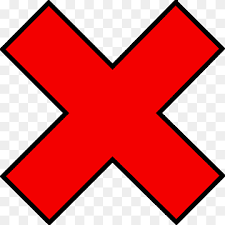 Нельзя наливать в пластиковую бутылку горячую воду.
Альтернативы пластиковой бутылки:
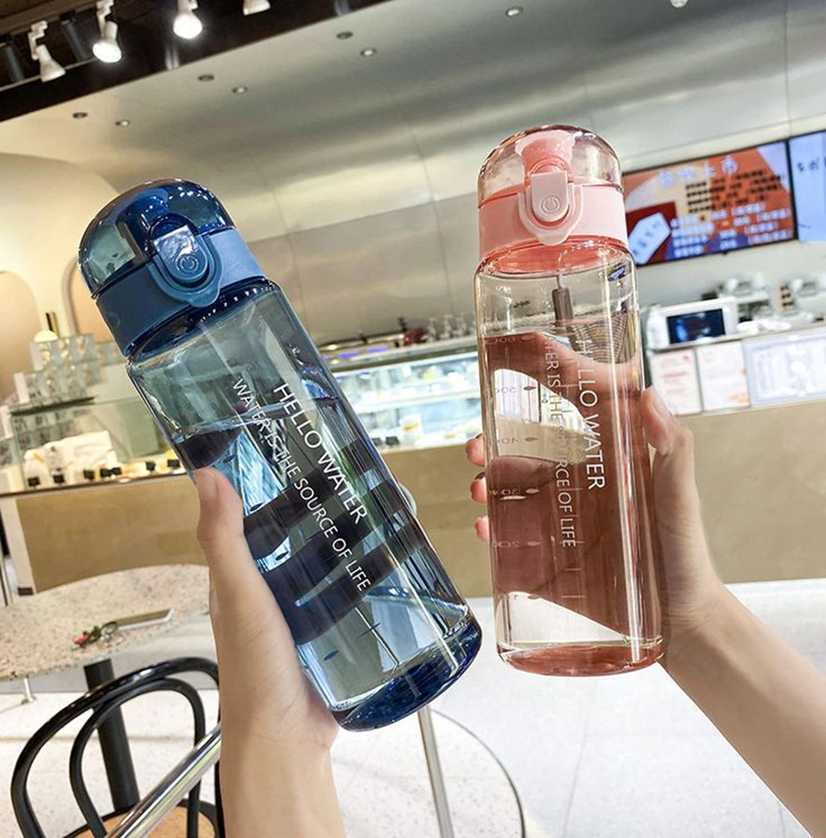 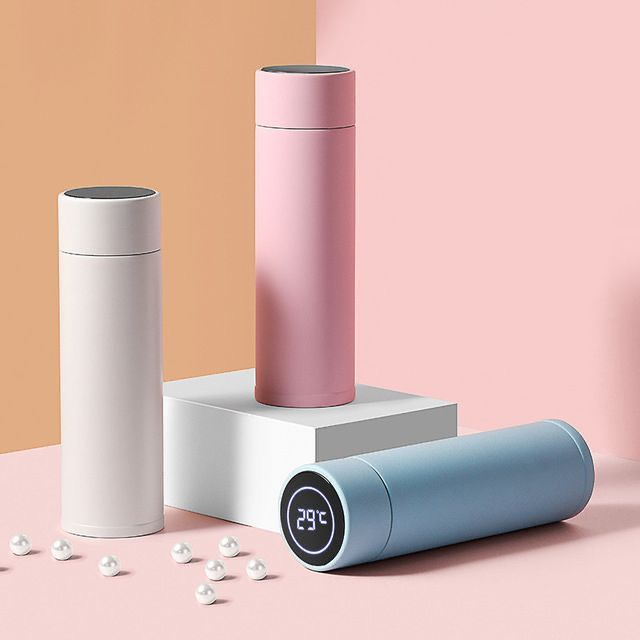 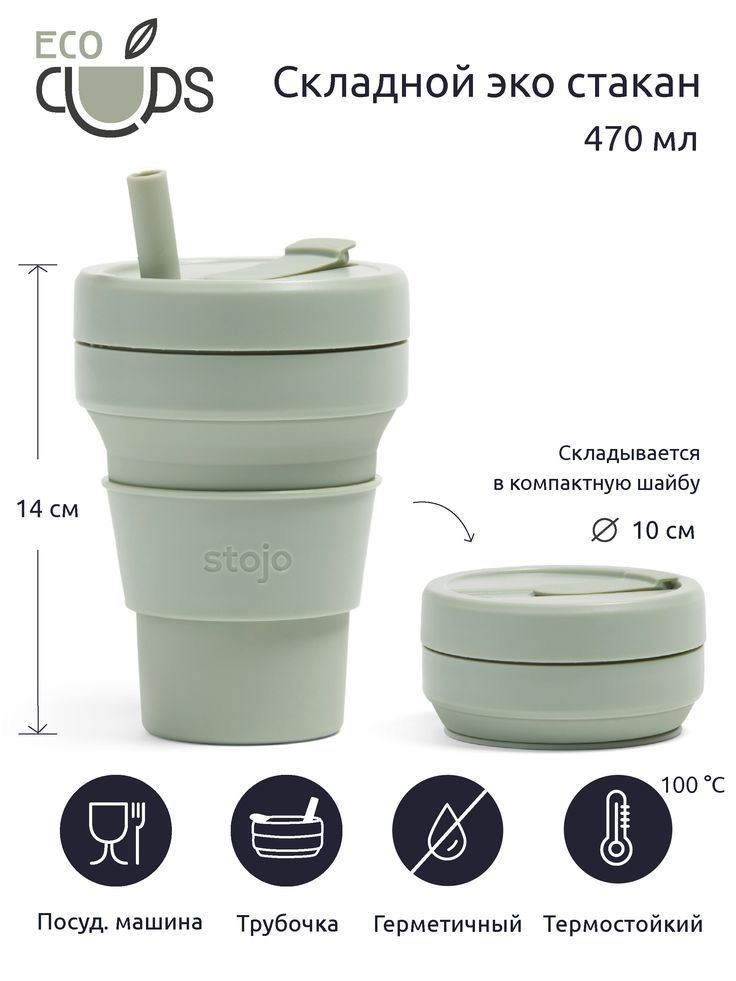 Многоразовые бутылки
Термосы
Складные стаканчики
Пластиковые крышки
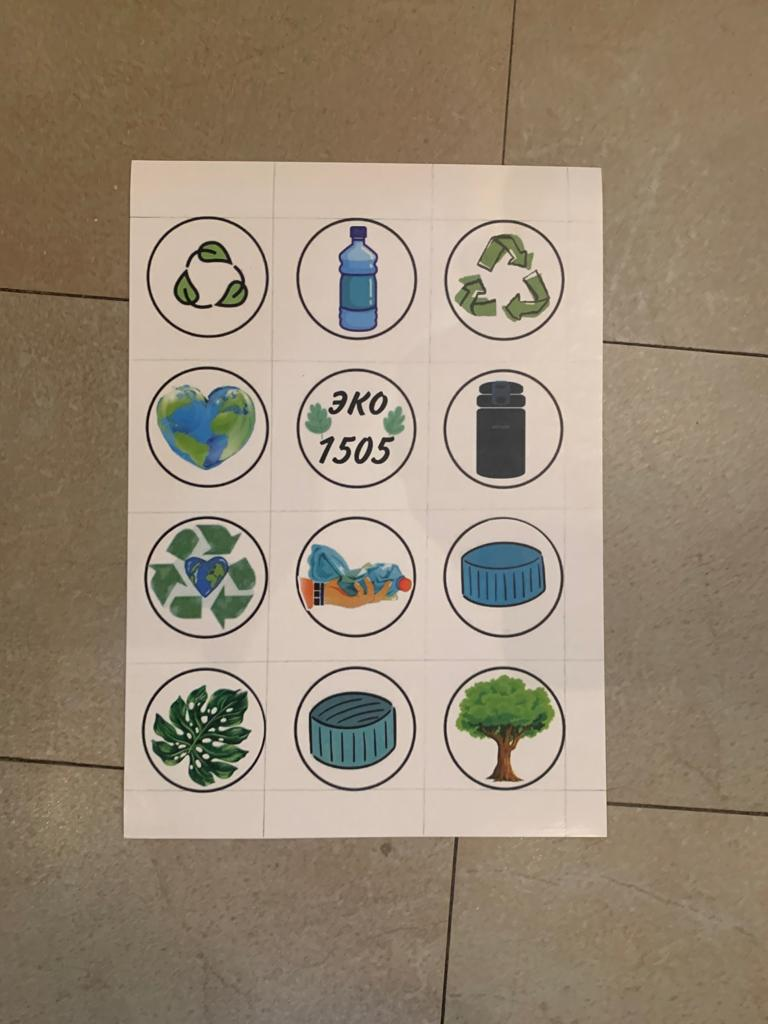 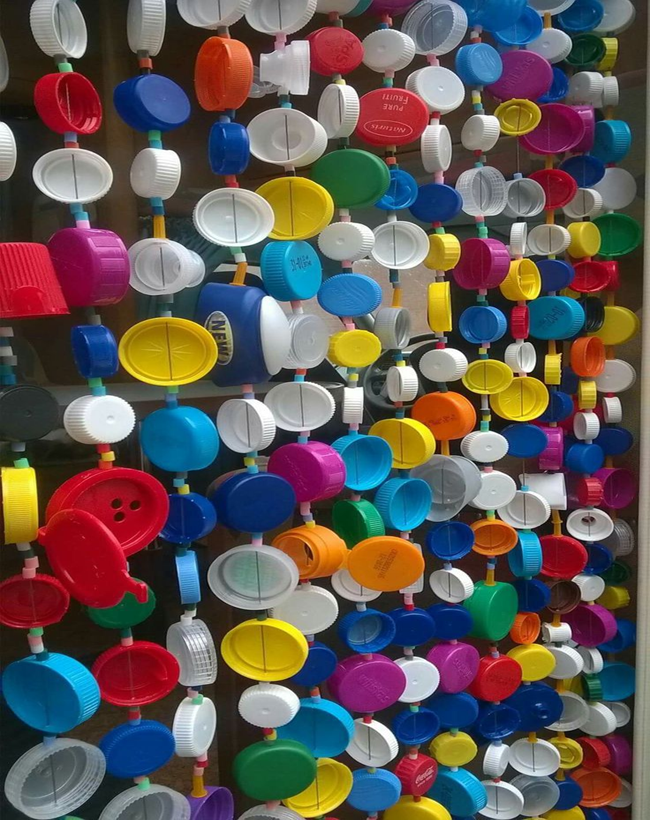 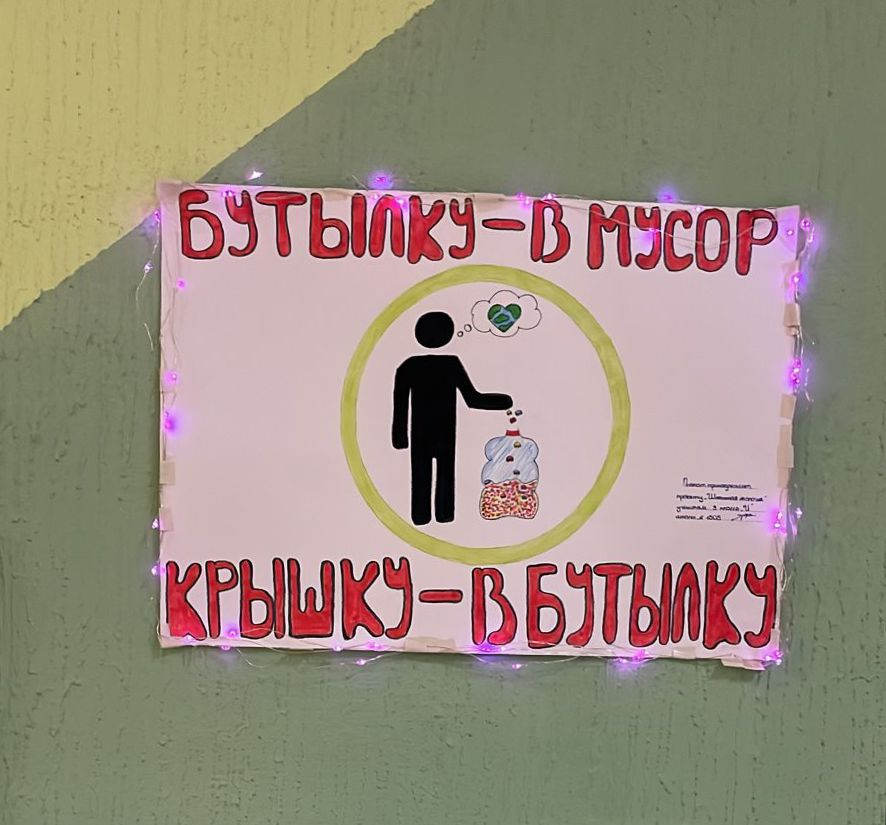 Опрос
Готовы ли вы отказаться от пользования стаканчиками в пользу личной посуды (бутылка, термос, личная кружка)?
Пользуетесь ли вы уже личной посудой в школе?
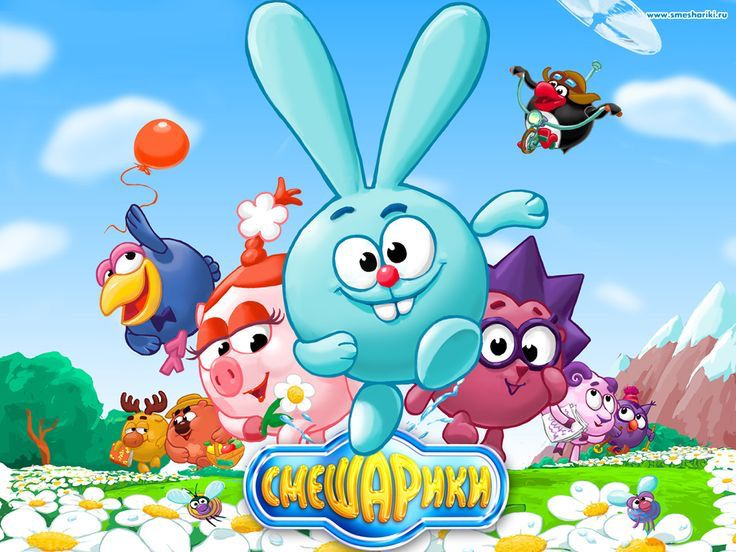 Спасибо за внимание и понимание